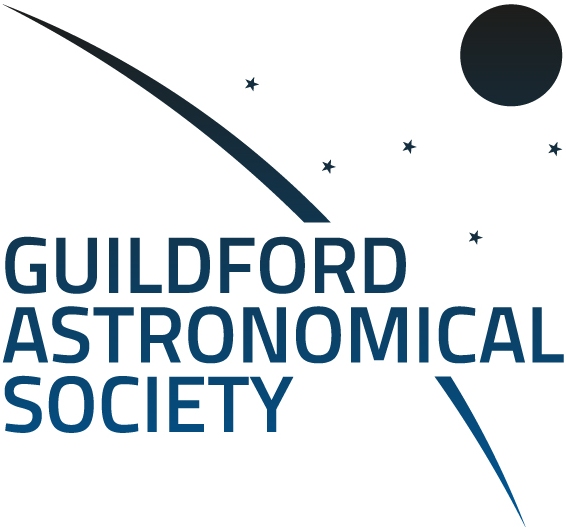 In-person Outreach Outdoors

Host Premises / Guests
Julia Gaudelli

Outreach Coordinator (Uniformed Groups)
G.A.S.
Outreach and Covid-19 Webinar  -   FAS    -   9th Jan 2021
Beavers, Rainbows, Cubs, Brownies, Scouts, Guides, Explorers, Cadets
Schools
Universities
National Trust, U3A, WI, Wildlife Trust, Cathedral, golf club, visitor attraction
Collaborative events eg. World Space Week
Shared control of risk and mitigation
Lower risk due to open space
Control of traffic flow harder
More so with young people
Location:

Host’s own premises

Public land

Private land
Considerations:

Space

Marshalling

Arrivals and departures

Facilities & hygiene

Equipment
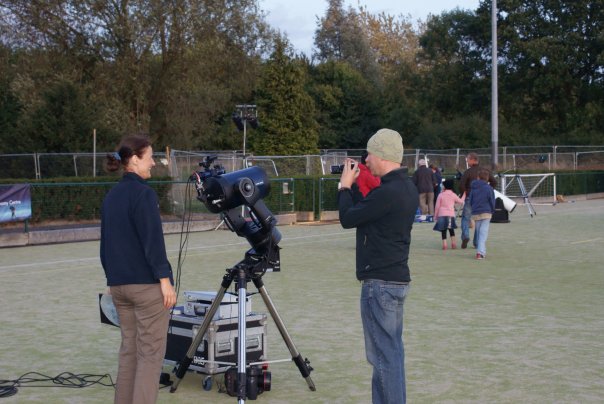 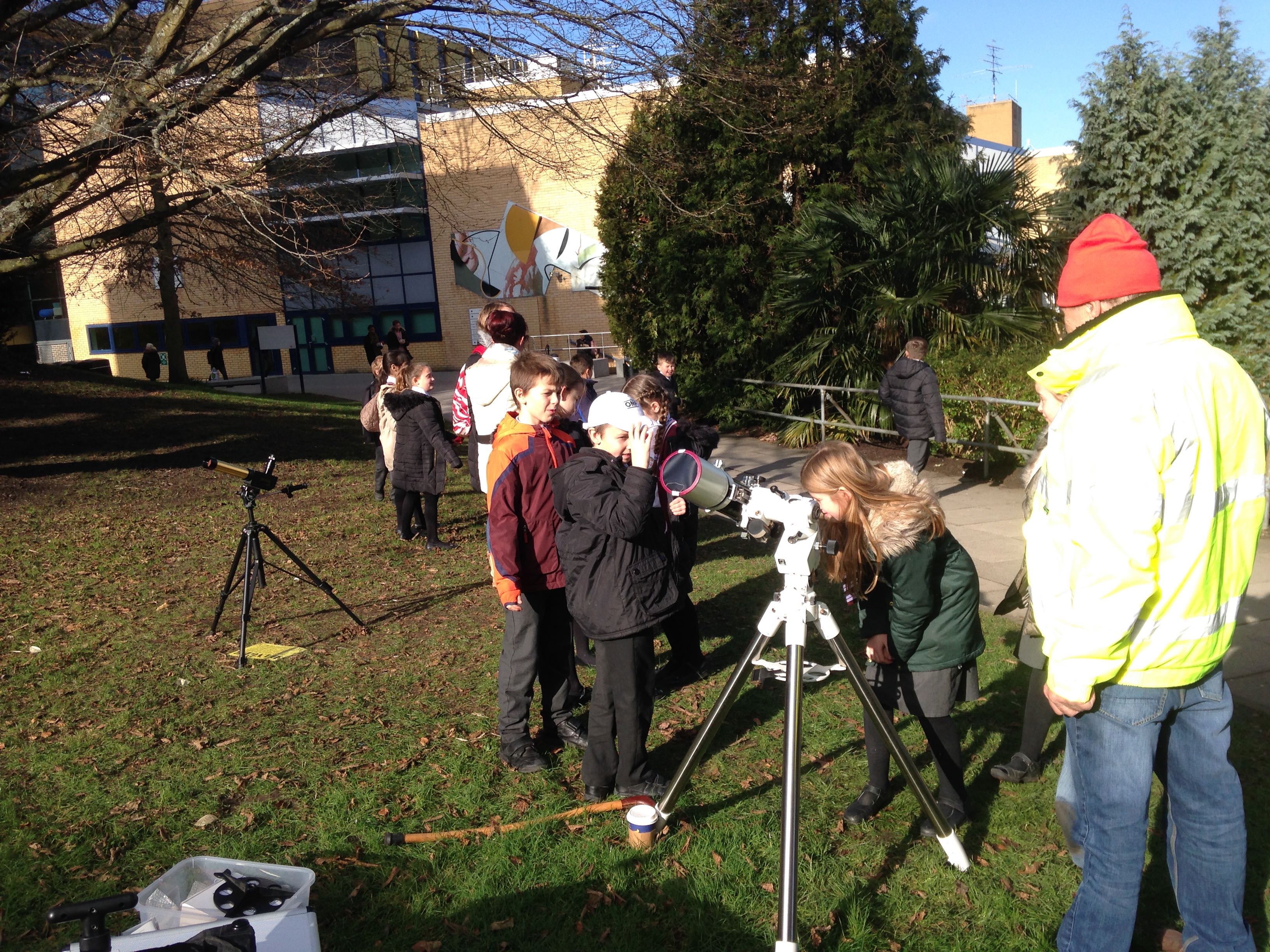 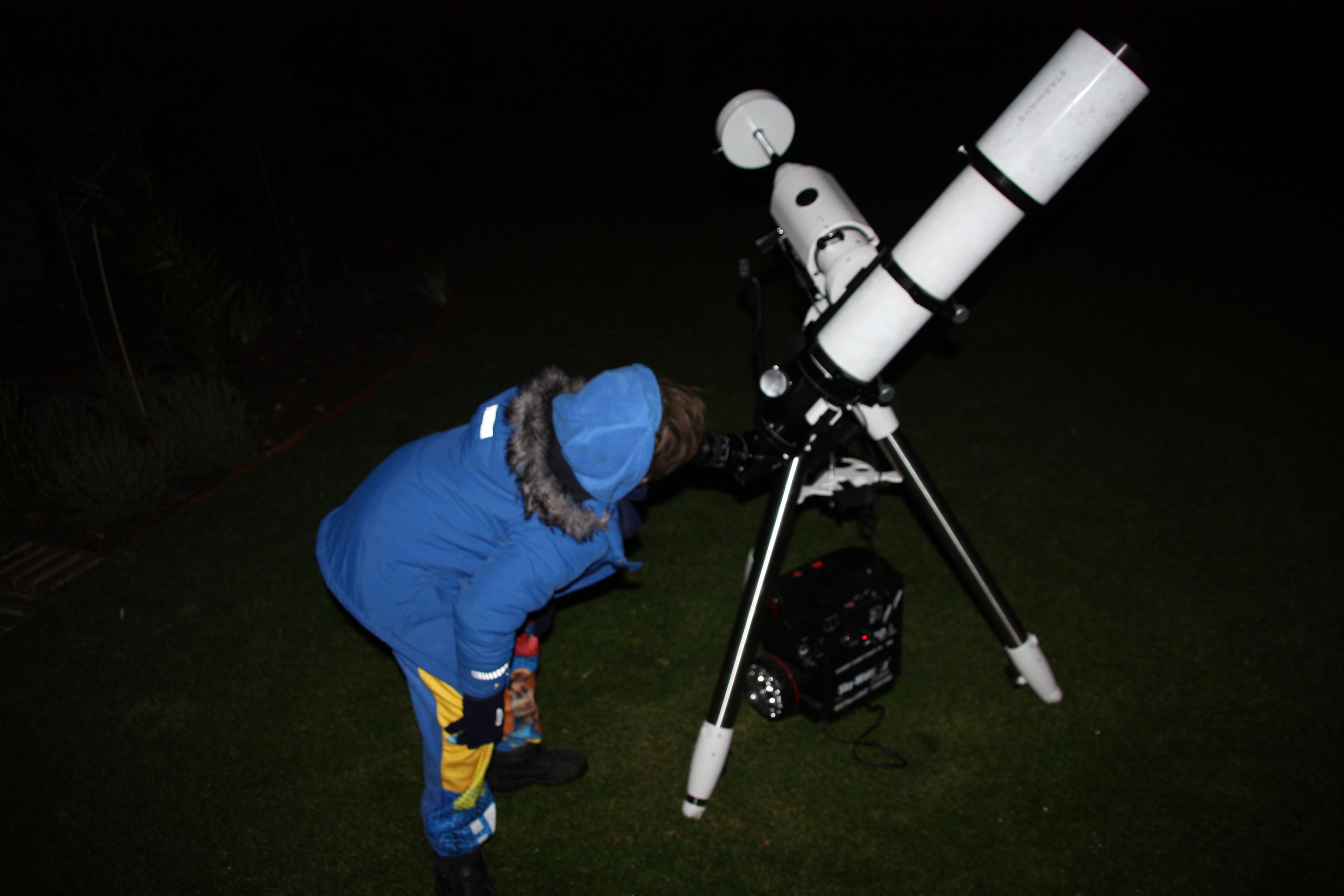 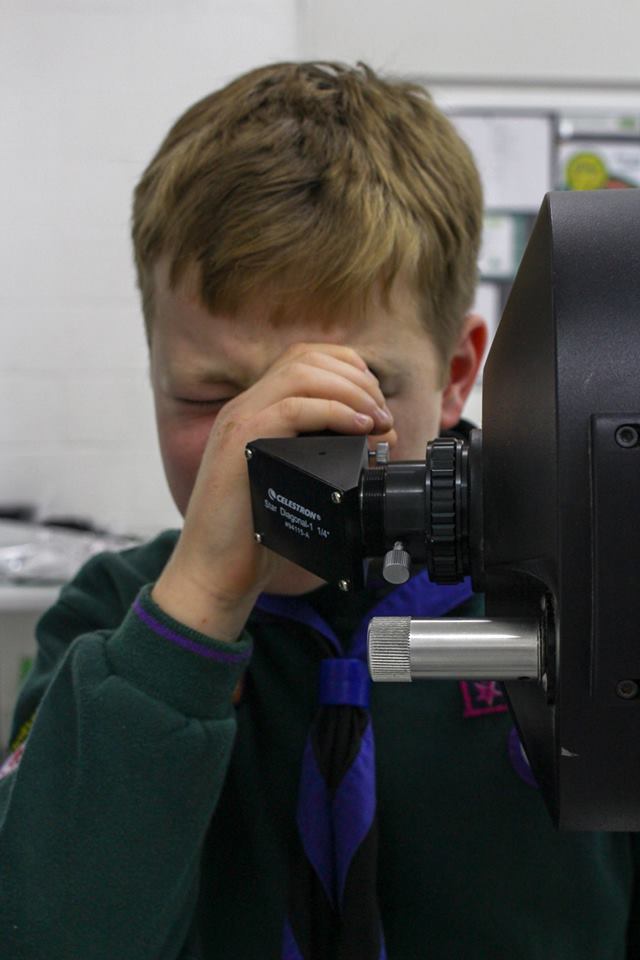 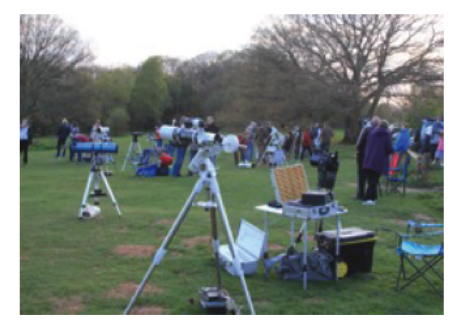 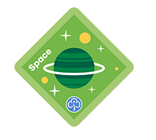 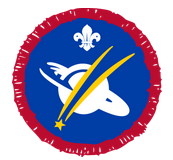 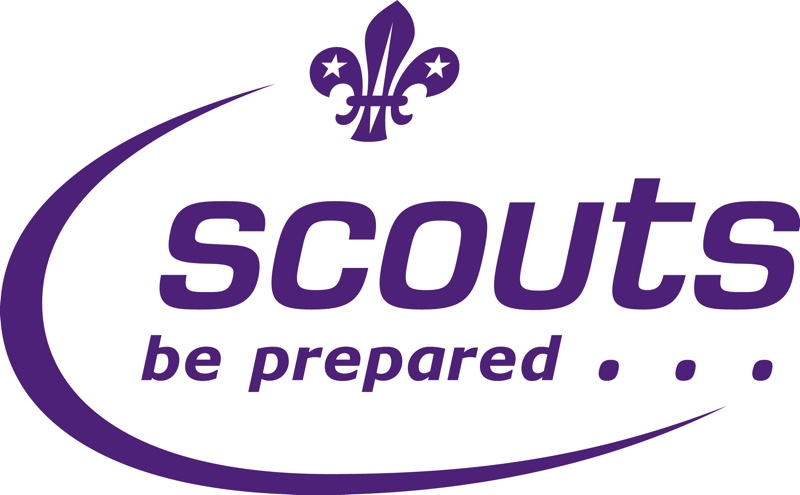 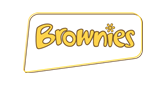 Build a model of the solar system using  fruit or sports balls. Use an outside area to scale the solar system.

Read a star map using a compass and red light
Find the Pole Star
Look at the moon
Make constellation patterns
Make a model spacecraft from recycled materials
Make/Fire a model rocket
Find out about the ISS
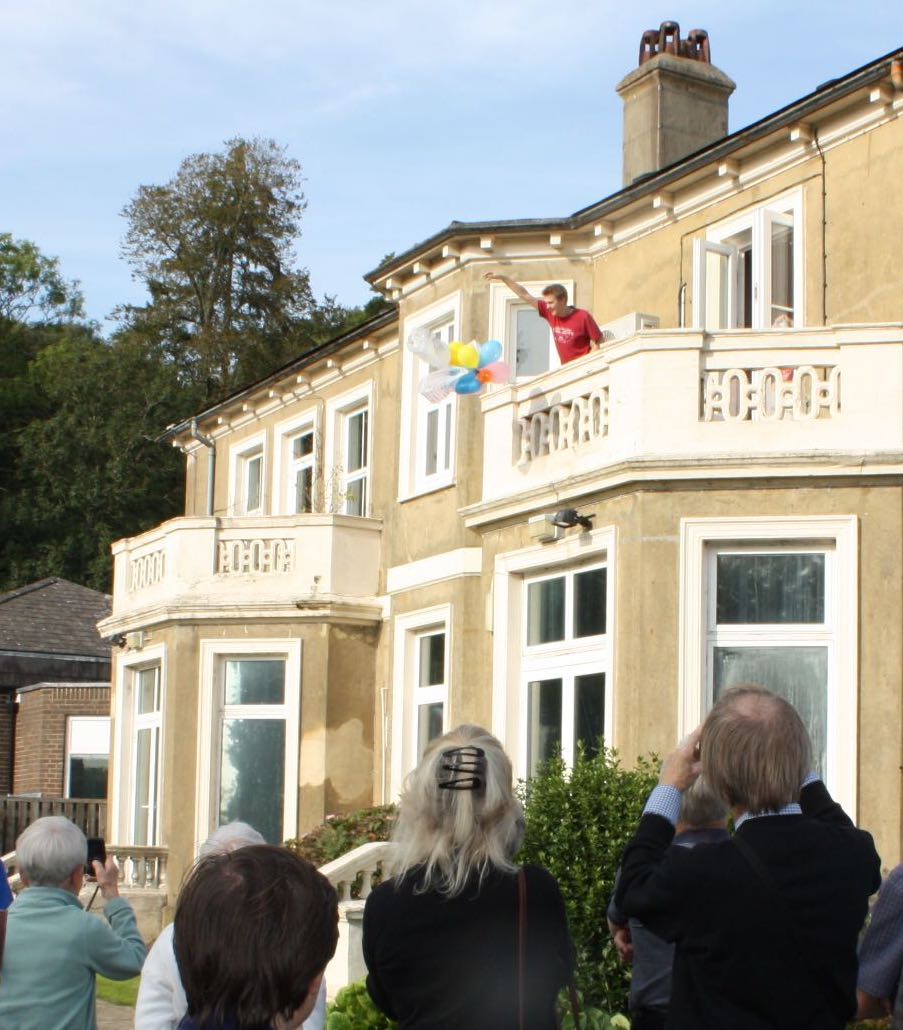 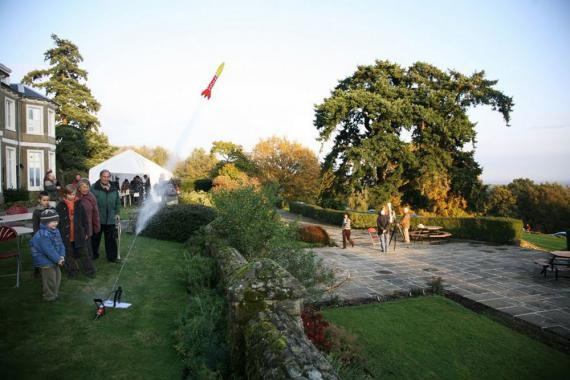 Make impact craters 
Mars egg lander
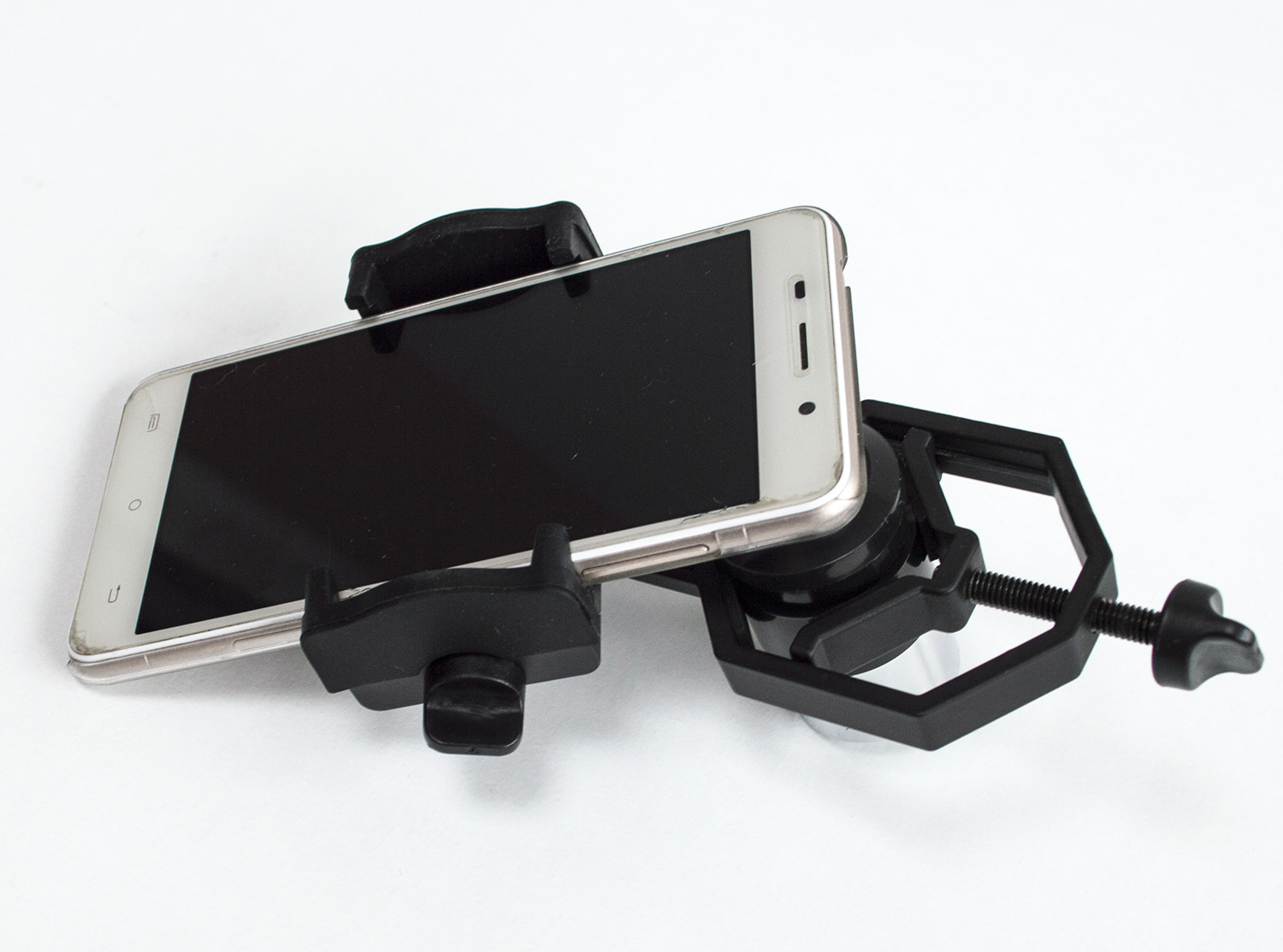 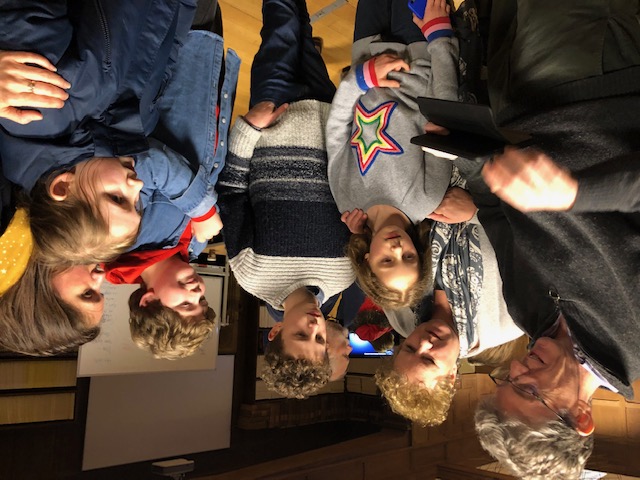 Self-led tour of the night sky – star map for each visitor 
Presenter-led tour of night sky using laser pointer
Bring your own binoculars
Sky charts on mobile phone
Mobile phone clamp to telescope eyepiece
Spotting satellites  www.heavens-above.com
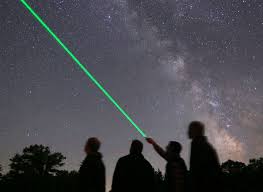 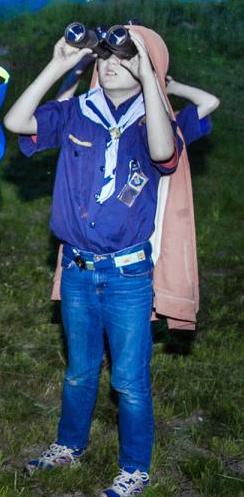 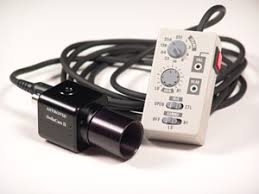 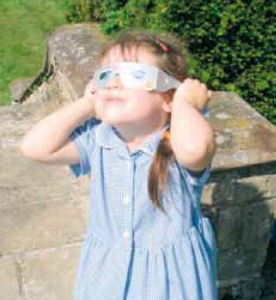 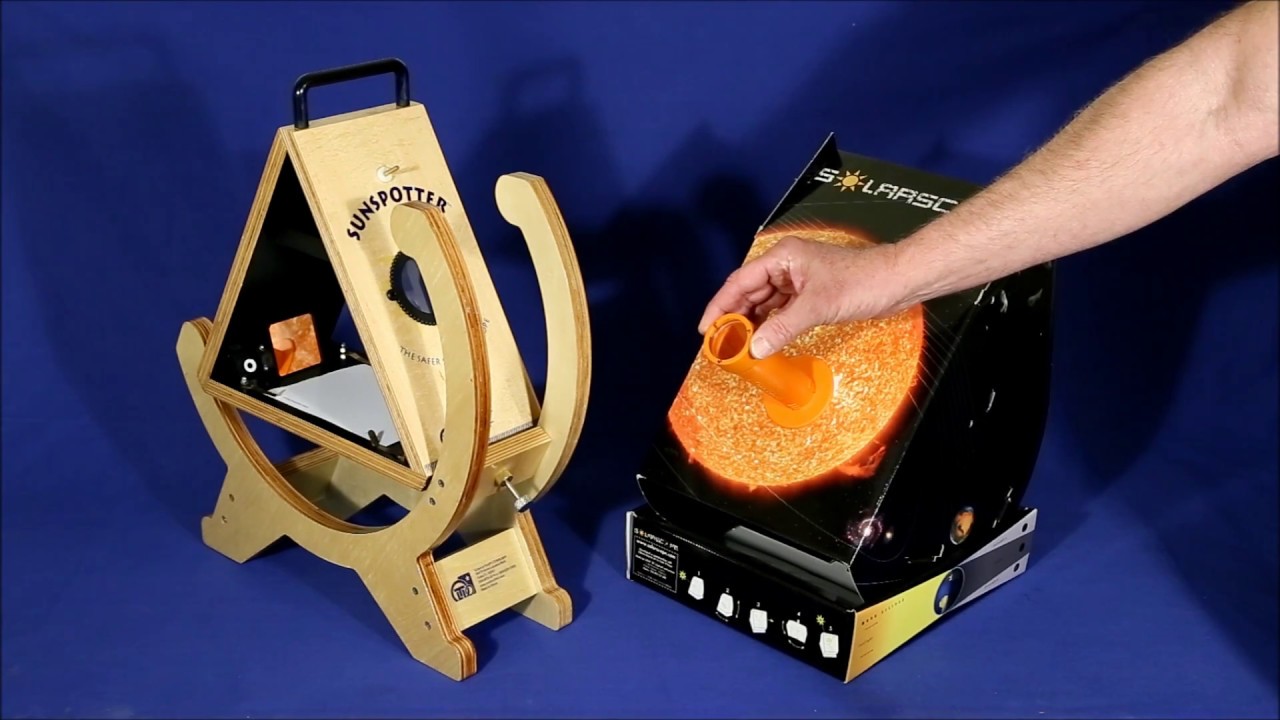 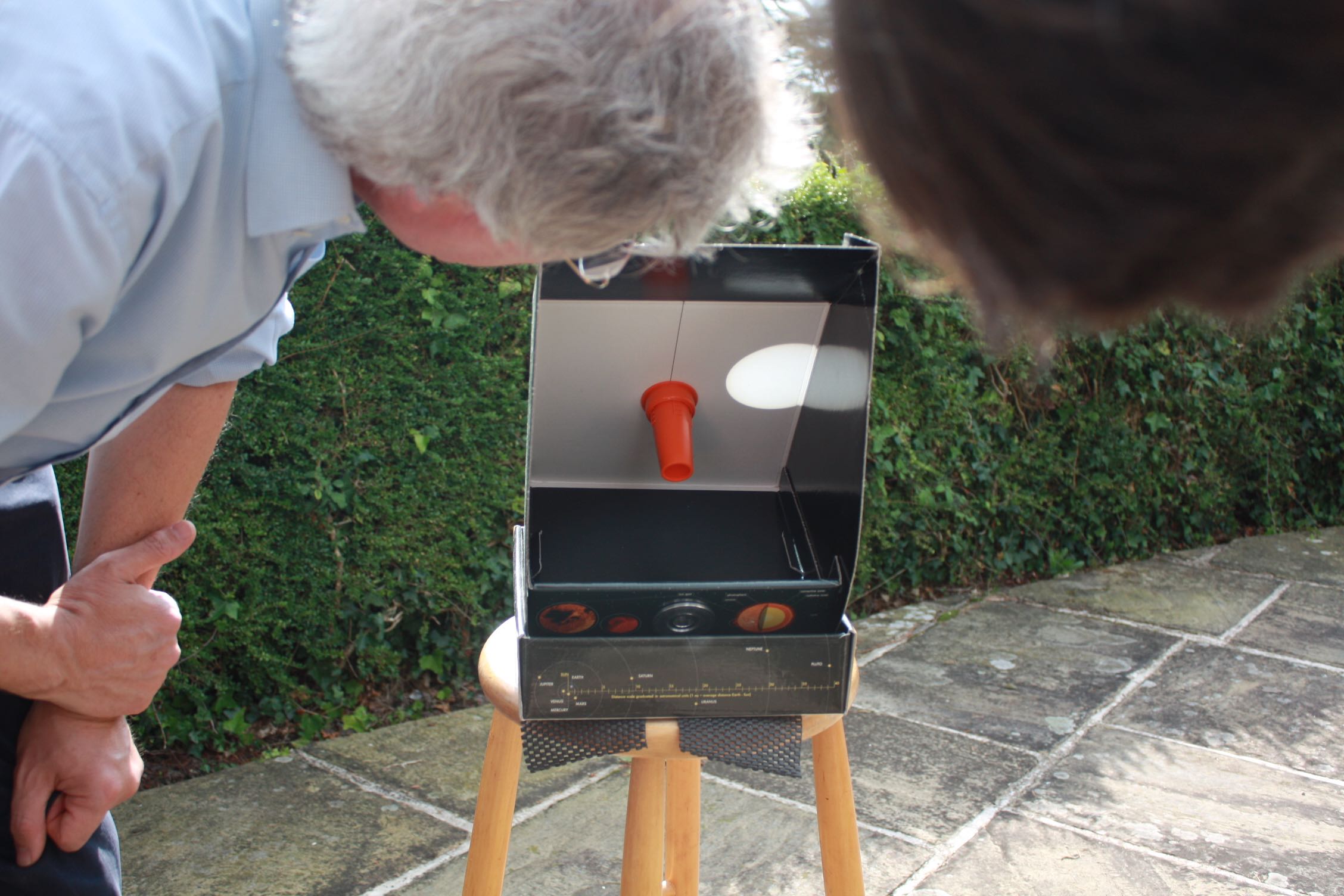 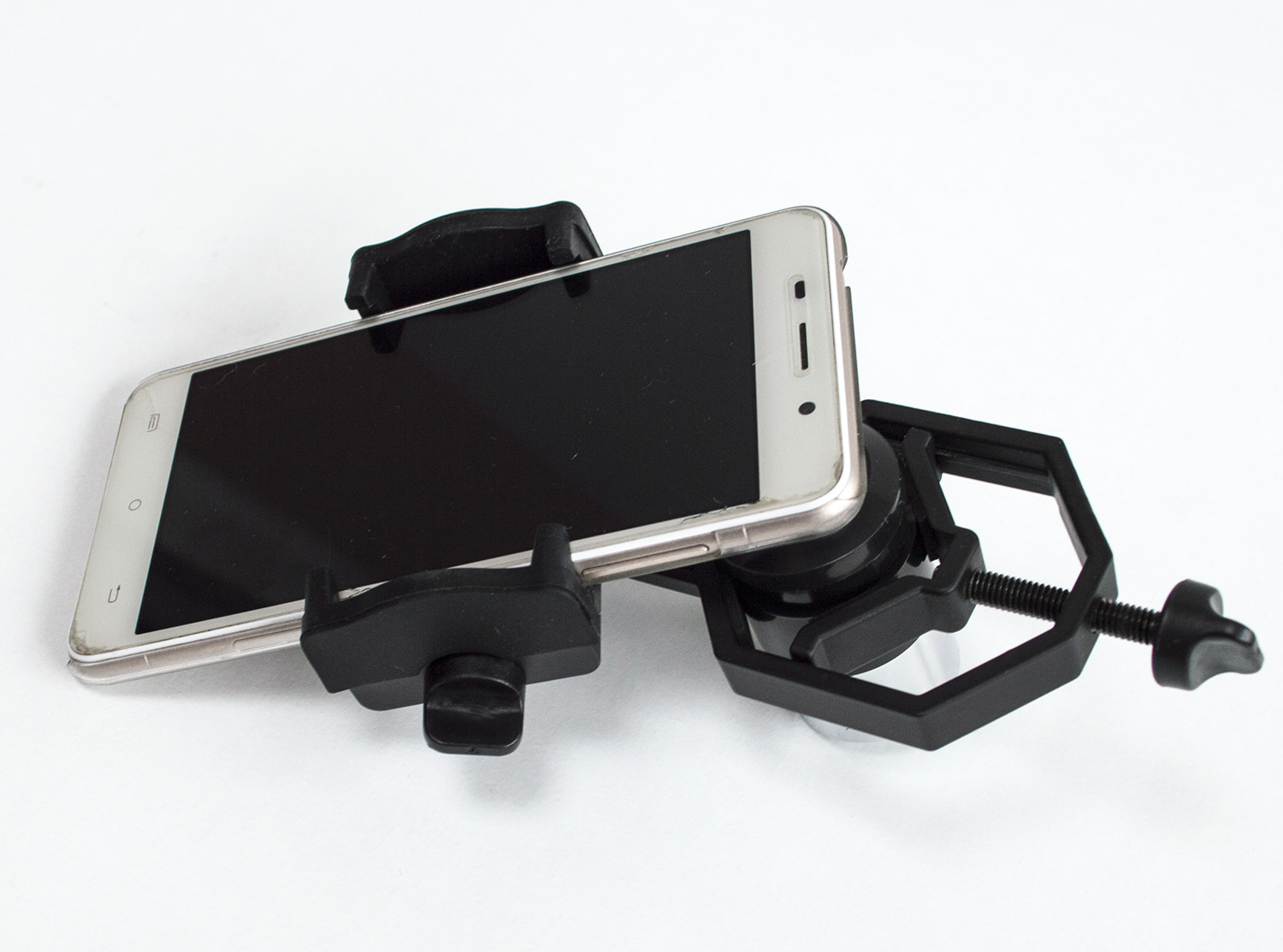 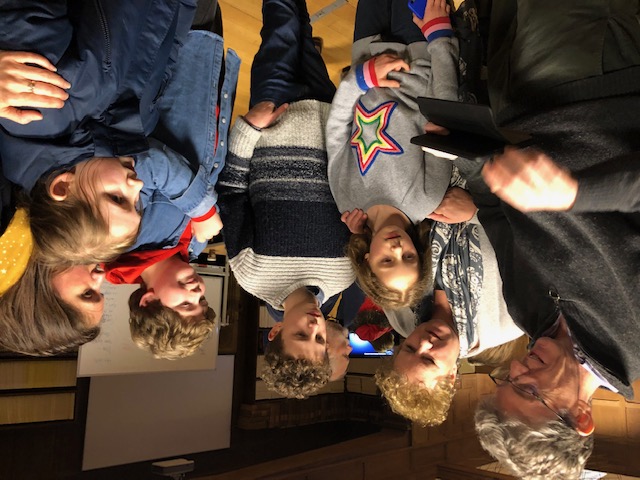 Webcam/CCD/Stellacam output to large screen
Live images from remote telescope to screen/ tablet
Planetarium software to screen - Stellarium, Distant Suns, Starry Night etc.
Solar Observing using approved safety glasses, 1 pair per person
Solar observing via projection eg Sunspotter, Solarscope
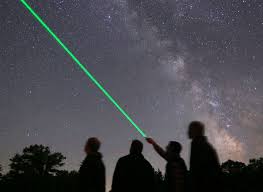 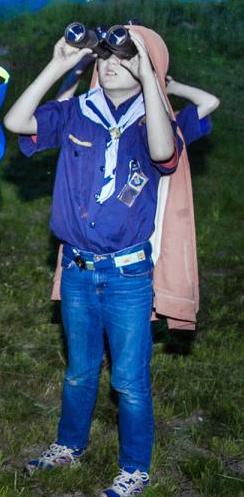 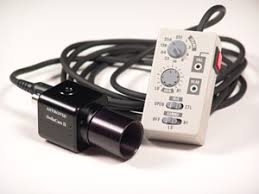 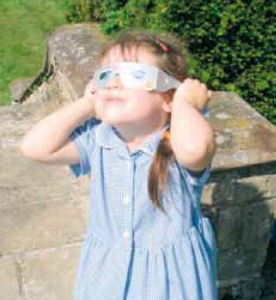 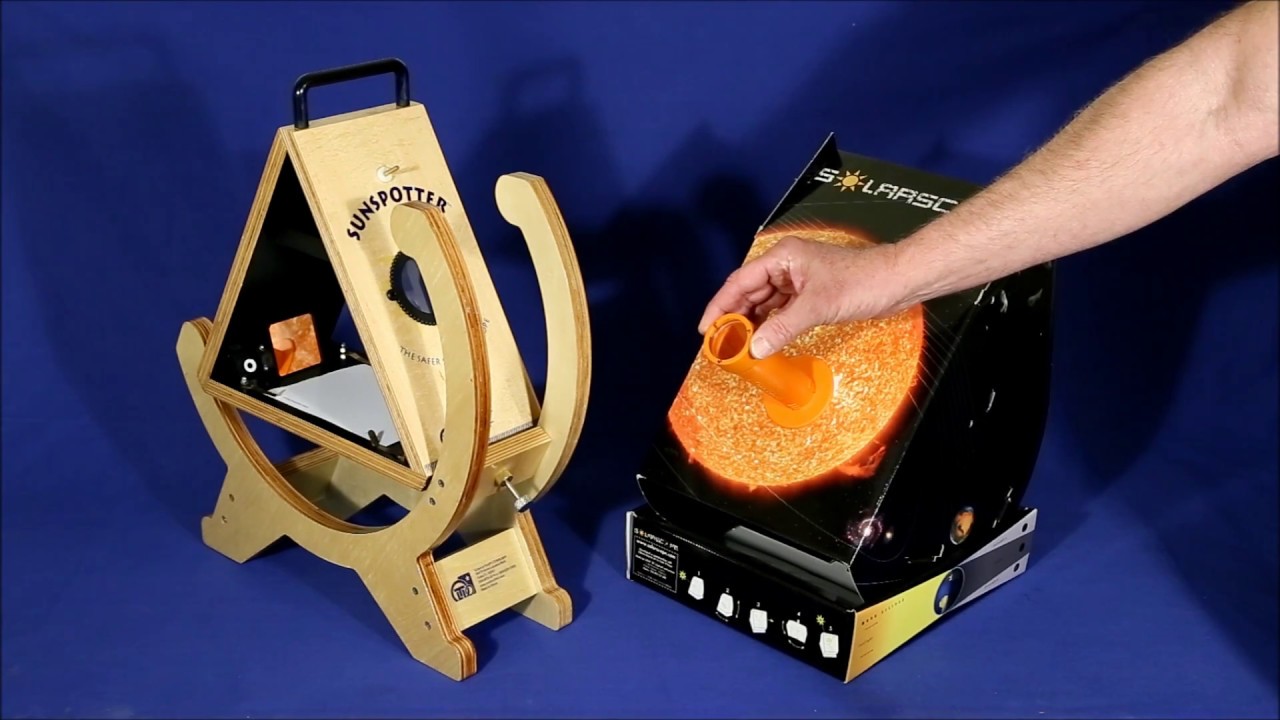 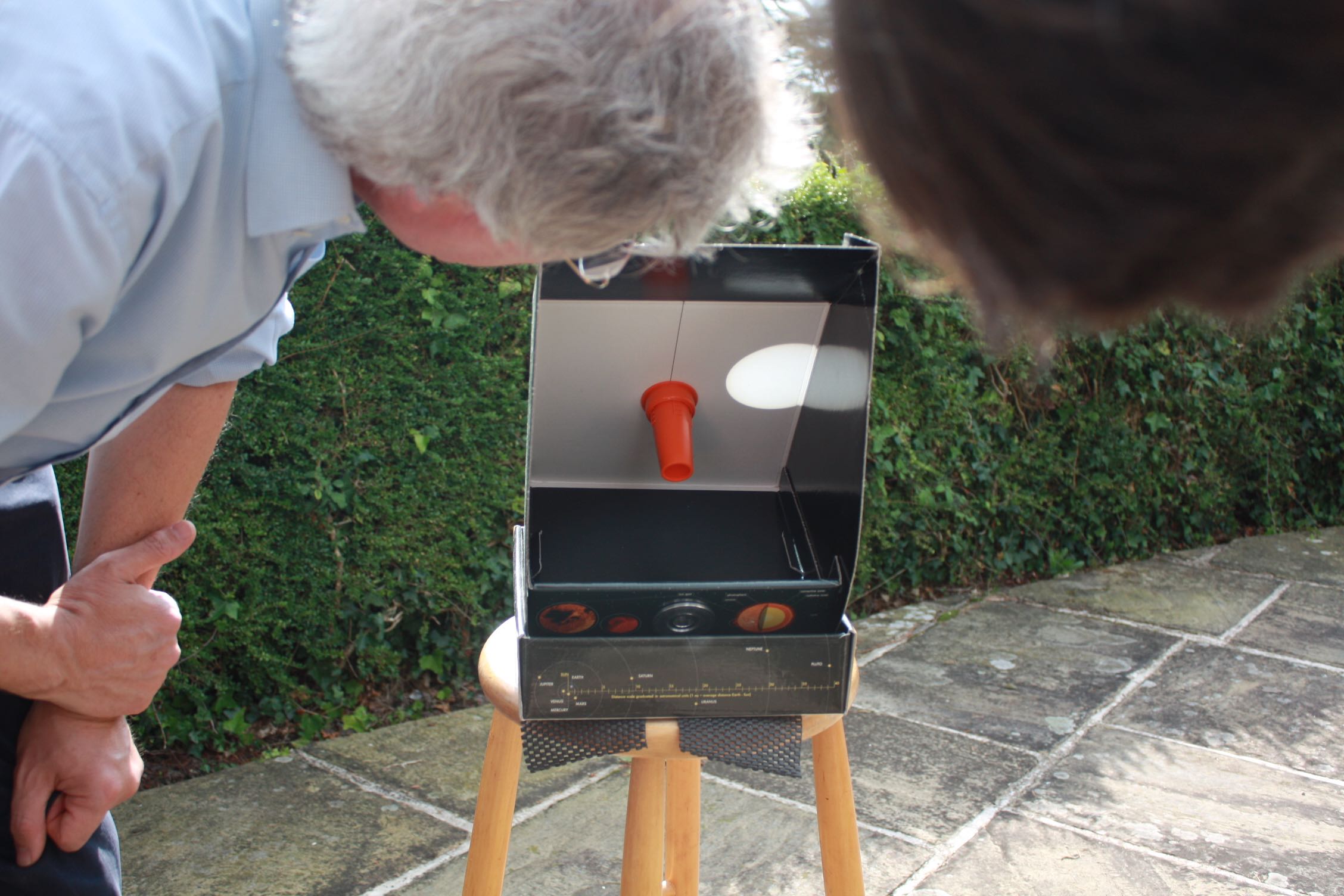 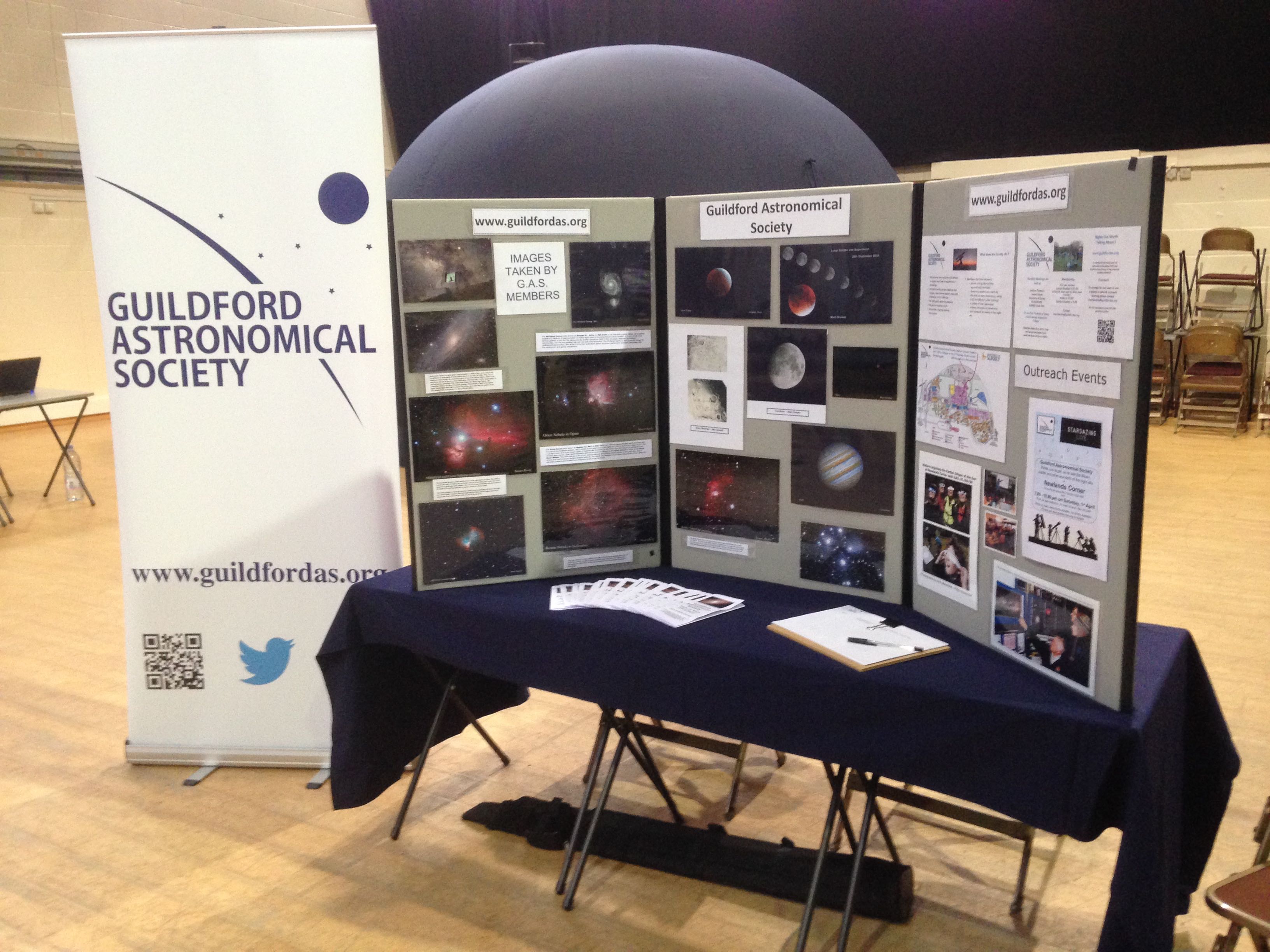 Thank you for listening
Questions ?